M.C. Studies of CDC Axial/Stereo Layer Configuration
David Lawrence, JLab
Sept. 19, 2008
9/19/08
CDC Tracking MC Studies    --  D. Lawrence, JLab
1
How c2 is defined
The c2 is formed using the residuals between the fit and thrown parameters:
If the components are independent and drawn from a Gaussian parent distribution, this would follow a “chi-squared” distribution with a well-known probability distribution
9/19/08
CDC Tracking MC Studies    --  D. Lawrence, JLab
2
Map of c2/dof as a function of 2 of the 5 fit parameters
Event A
Event B
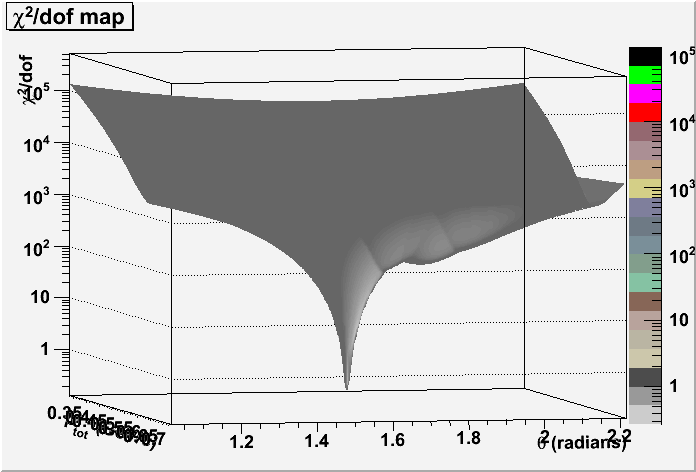 9/19/08
CDC Tracking MC Studies    --  D. Lawrence, JLab
3
Event 1914 has a large c2/dof
A bird’s eye view of the event looks like everything is OK

Blue (thick) is the thrown track

Orange (thin) is the fit track
9/19/08
CDC Tracking MC Studies    --  D. Lawrence, JLab
4
Event 1914 has a large c2/dof
X-Y view of Event 1914
Thrown track
Fit track
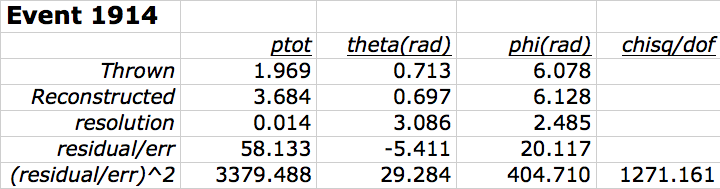 9/19/08
CDC Tracking MC Studies    --  D. Lawrence, JLab
5
Event 1179 has a large c2/dof
X-Y view of Event 1179
Thrown track
Fit track
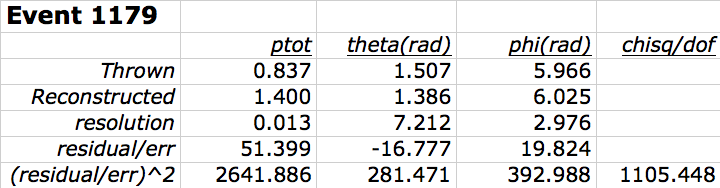 9/19/08
CDC Tracking MC Studies    --  D. Lawrence, JLab
6
Other events with poor c2/dof with pt as dominant term
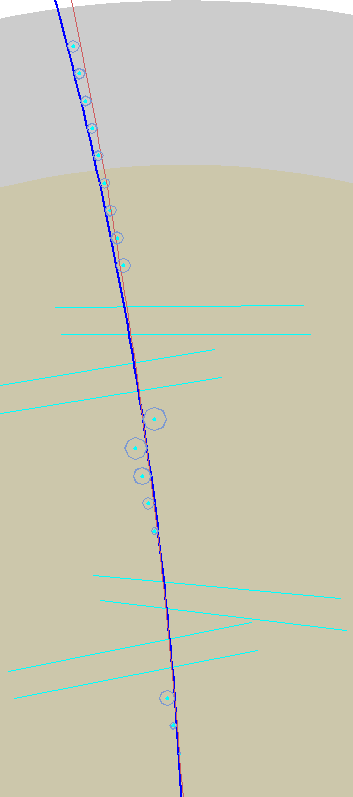 Event 1277
Event 2342
9/19/08
CDC Tracking MC Studies    --  D. Lawrence, JLab
7
Two options for CDC stereo configuration
2 stereo superlayers
3 stereo superlayers
stereo8
stereo9
9/19/08
CDC Tracking MC Studies    --  D. Lawrence, JLab
8
Alignment of CDC straws
df relative to the f of the wire in layer 23 as a function of f.

 Pattern comes from neighboring layers having only slightly more (or less) straws than layer 23.

 f values with high density of points indicate areas where there is a high degree of alignment.
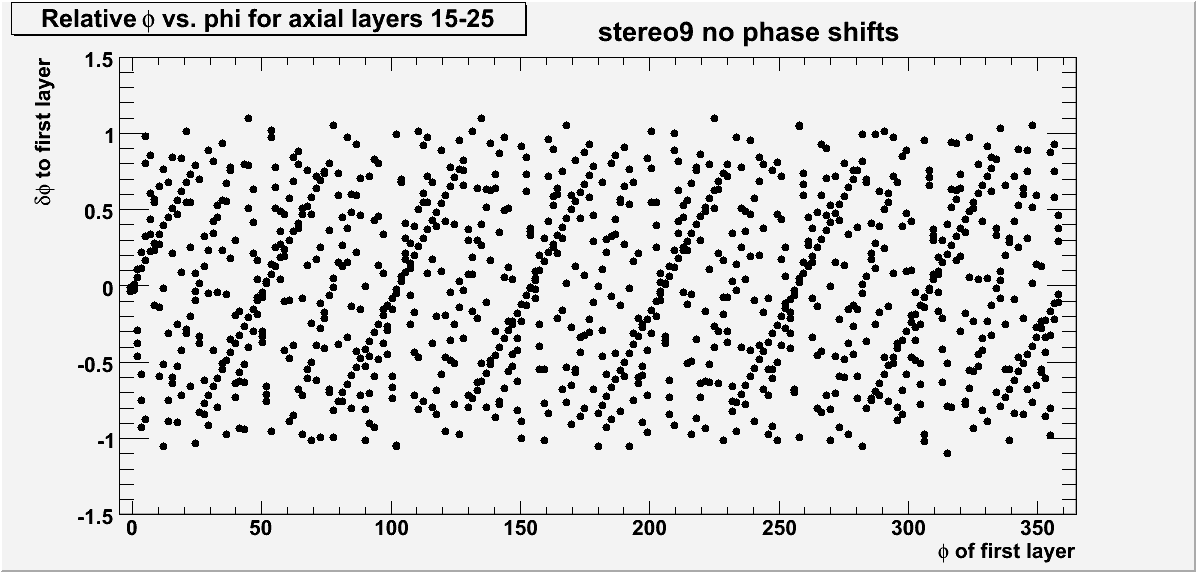 9/19/08
CDC Tracking MC Studies    --  D. Lawrence, JLab
9
Alignment of CDC straws w/ phase shifts
To disrupt the alignment of the wires, phase shifts in f were introduced for each layer.

 Every 4th layer was rotated by:
0
+Dfi/2
-Dfi/3
+Dfi/5
 where Dfi is the angle between adjacent wires in the layer
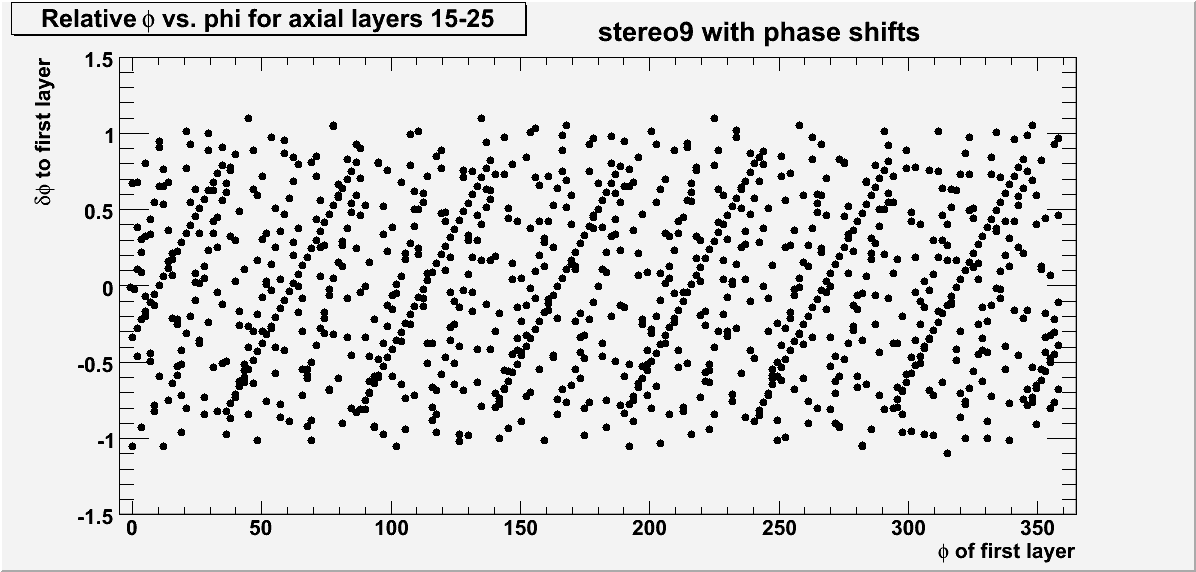 9/19/08
CDC Tracking MC Studies    --  D. Lawrence, JLab
10
Reciprocal of phase difference density
In this plot, larger values indicate greater alignment of the straws in the outer layers (15-25).

The stereo9 configuration is slightly better than stereo8, but both are improved significantly by adding relative phase shifts between layers.
9/19/08
CDC Tracking MC Studies    --  D. Lawrence, JLab
11
5 CDC configurations studied(yes, only 4 are shown)
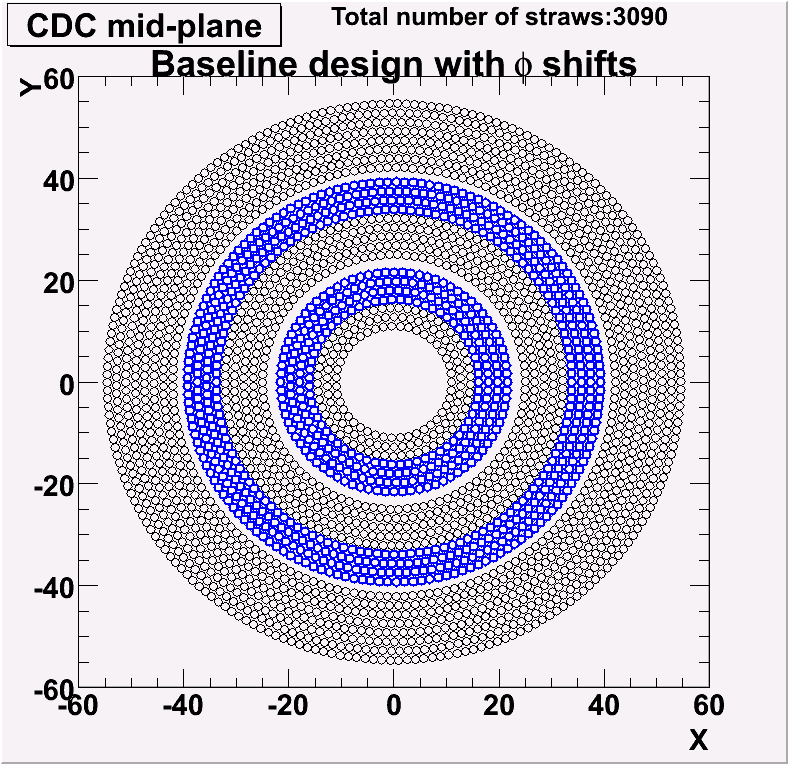 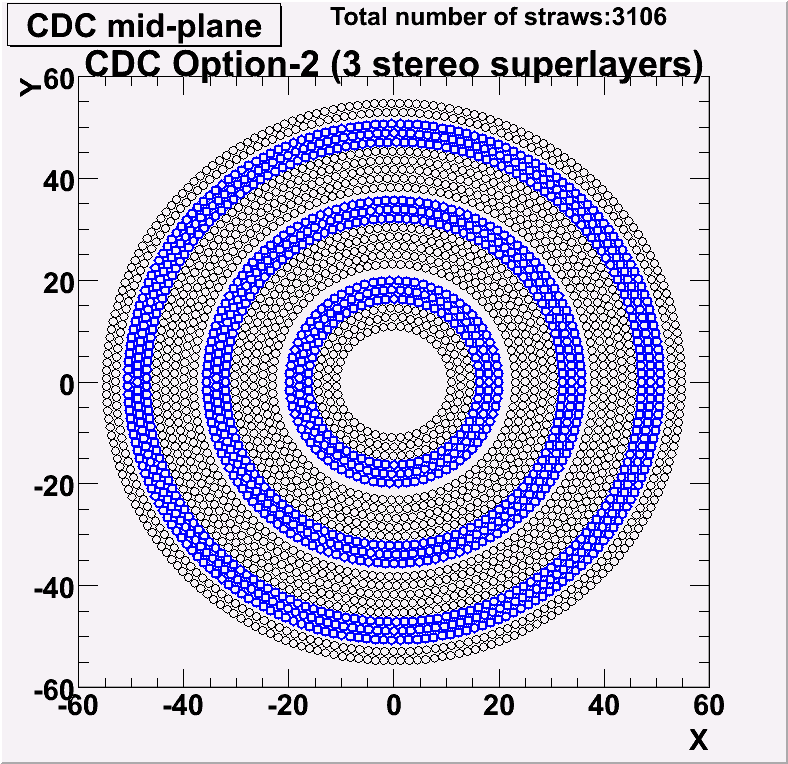 24 layers
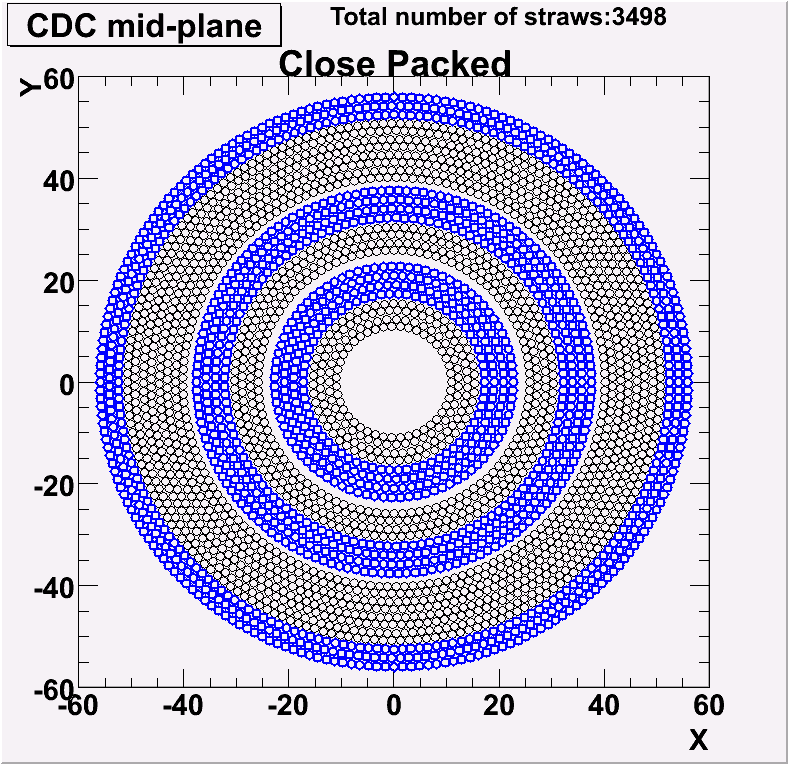 27 layers
9/19/08
CDC Tracking MC Studies    --  D. Lawrence, JLab
12
What was simulated
1 million single p+ events for each configuration. MS, E-loss on, but no position smearing
Finder and fitter used in conjunction (previously, all fit results came from using the thrown values for the candidates)
Efficiency determined by cut on c2/dof derived from parameters (not hit residuals)
9/19/08
CDC Tracking MC Studies    --  D. Lawrence, JLab
13
“Tracking Efficiency” compared to c2 cumulative distribution function
9/19/08
CDC Tracking MC Studies    --  D. Lawrence, JLab
14
Pulls with double Gaussian fits
Red = Tracking Results
Thick black = double gaussian
Thin black = gaussian (sampled)
dpt/pt
dq
df
c2
9/19/08
CDC Tracking MC Studies    --  D. Lawrence, JLab
15
Efficiency as a function of phase space
0.2 GeV/c ≤ p ≤ 2.0 GeV/c
15o ≤ q ≤ 140o
9/19/08
CDC Tracking MC Studies    --  D. Lawrence, JLab
16
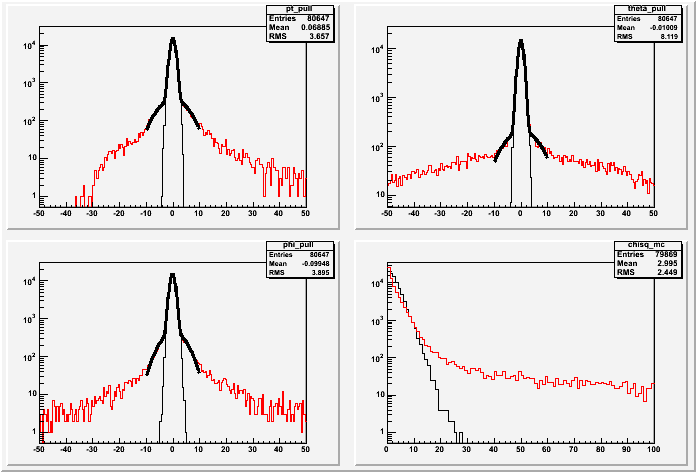 Toy model c2 shares features with MC Simulation study
MC Simulation includes 1 guess for L-R solution
Toy model plot (left) includes all L-R solutions (including 15 “wrong” ones)
MC Simulation with reconstruction
9/19/08
CDC Tracking MC Studies    --  D. Lawrence, JLab
17
Probability Distributions for two ways of fitting pull distributions
Gaussians fit only to core of pull distributions
Gaussians fit to full pull distributions
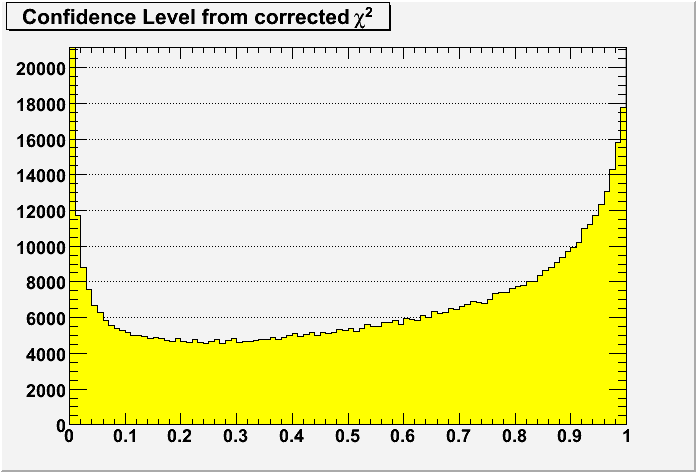 9/19/08
CDC Tracking MC Studies    --  D. Lawrence, JLab
18
Tracking Efficiency for Several CDC Configurations
Phasespace: range
9/19/08
CDC Tracking MC Studies    --  D. Lawrence, JLab
19
dE in single tube reported by hdgeant
Phasespace: 1 GeV/c ; 90o
Close Packed
Nominal Geometry
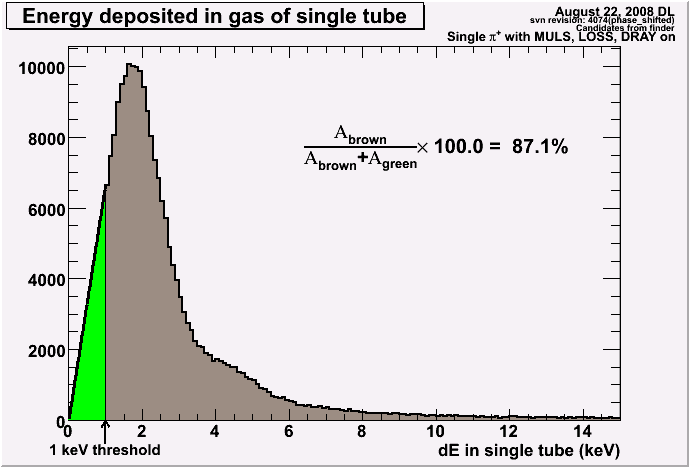 Green regions are estimates of hits discarded by dE threshold. Estimate is made by straight line from 0,0 to 1keV point. This likely overestimates the below-threshold contribution.

NOTE: Max energy deposition at 90o : (1.6 cm)(2.6 keV/cm) = 4.16 keV
9/19/08
CDC Tracking MC Studies    --  D. Lawrence, JLab
20
CDC hits per track
Phasespace: range
Close Packed
Nominal Geometry
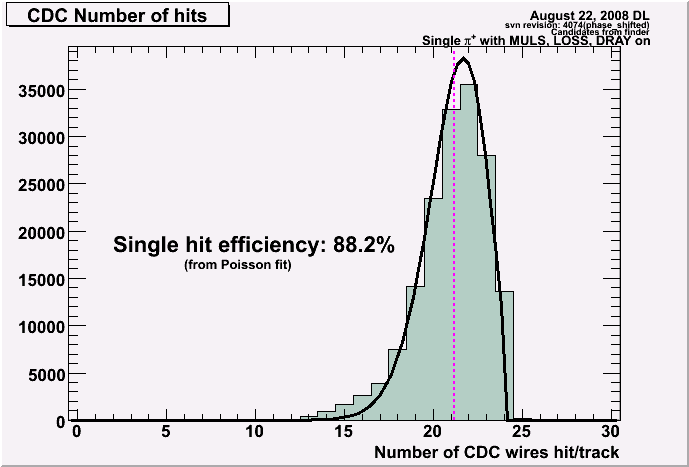 The number of missing hits was fit to a Poisson and the mean taken as the average number of missed hits.

The Nominal Geometry is consistent with the single hit efficiency derived from the dE plots.

The Close Packed geometry is consistent with ~9% inefficiency on average due to gaps in the “close-packed” axial layers.
9/19/08
CDC Tracking MC Studies    --  D. Lawrence, JLab
21
Distance of Closest Approach (DOCA)(calculated from tdrift-tof)
Phasespace: 1 GeV/c ; 90o
Close Packed
Nominal Geometry
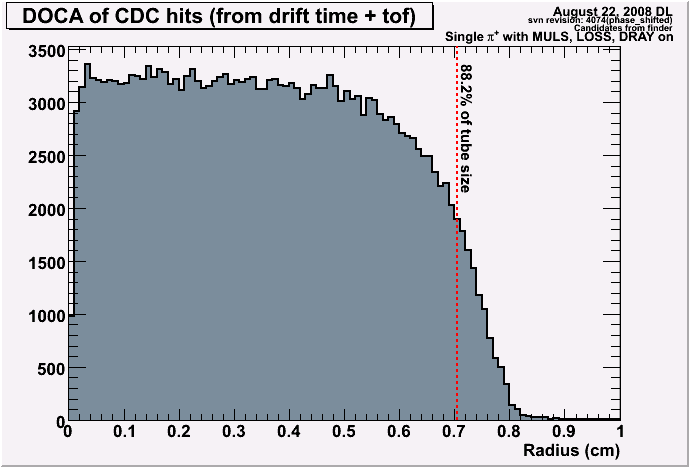 DOCA distributions seem consistent with the 88.2% single hit efficiency and cut on dE which corresponds to the outer part of the tube.
9/19/08
CDC Tracking MC Studies    --  D. Lawrence, JLab
22
Expected energy loss in CDC gas
Total for CDC gas dE/dx = 2.597 keV/cm
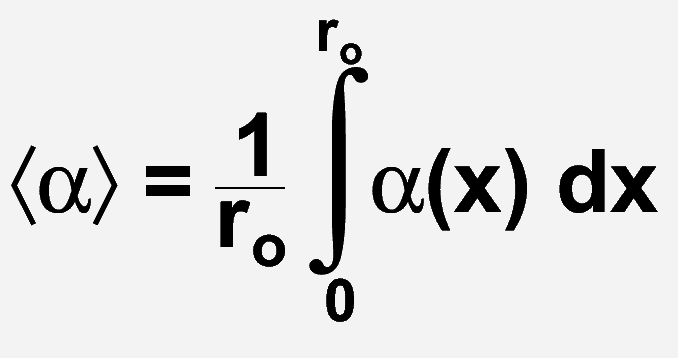 = 1.26cm
a
3.27 keV
x
Note: for a 1 keV energy loss, expect x=7.8mm or about 2.45% inefficiency
9/19/08
CDC Tracking MC Studies    --  D. Lawrence, JLab
23
Tracking Efficiencywith and without dE threshold
Phasespace: range
9/19/08
CDC Tracking MC Studies    --  D. Lawrence, JLab
24
Close packing vs. extra layers
The low-threshold baseline design (shifted) has approximately the same number of hits per track as the close packed design with a high threshold. This gives a suggestion as to how much close packing buys vs. extra layers.
2 stereo superlayers
9/19/08
CDC Tracking MC Studies    --  D. Lawrence, JLab
25
Conclusions
3 stereo superlayers improves tracking efficiency
Additional layers improves tracking efficiency (we seem to be in a region of  high sensitivity)
Single hit efficiency due to 1keV threshold is ~88%. The energy distribution from hdgeant needs to be verified and then the threshold examined more closely
c2 distribution is not yet fully understood, but tests are underway to see if it is linked to the Left-Right ambiguity issue
9/19/08
CDC Tracking MC Studies    --  D. Lawrence, JLab
26
Backup Slides
9/19/08
CDC Tracking MC Studies    --  D. Lawrence, JLab
27
Gaussian fits to full pull distributions (not just Gaussian cores)
9/19/08
CDC Tracking MC Studies    --  D. Lawrence, JLab
28
Expected Probability Density as a Function of the Integral Fraction
9/19/08
CDC Tracking MC Studies    --  D. Lawrence, JLab
29
Efficiency as a function of transverse momentum and polar angle
stereo8
stereo9
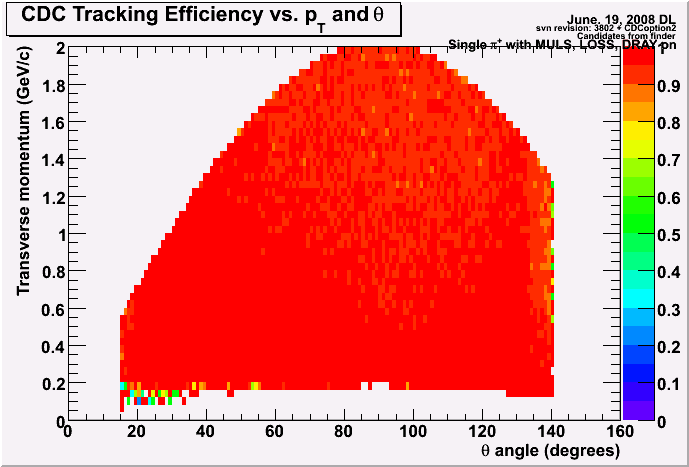 Total momentum range: 150MeV/c - 2GeV/c
Total angular range: 15o – 140o
Differences not really noticeable here!
9/19/08
CDC Tracking MC Studies    --  D. Lawrence, JLab
30
Pulls of momentum parametersfor CDC option-1 and option-2
9/19/08
CDC Tracking MC Studies    --  D. Lawrence, JLab
31
Efficiency vs. accuracy of fit parameters
9/19/08
CDC Tracking MC Studies    --  D. Lawrence, JLab
32
Pulls from fits with perfect conditions for stereo8
off
9/19/08
CDC Tracking MC Studies    --  D. Lawrence, JLab
33
Why “perfect” isn’t perfect
hdgeant estimates the point of closest approach (POCA) to be the midpoint of the entrance and exit points of the tube.This is true to about 10 mm (systematic)
 Tracking reconstruction approximates trajectory as parabola near wire and calculates POCA from that
9/19/08
CDC Tracking MC Studies    --  D. Lawrence, JLab
34
Efficiency for “perfect” conditions
9/19/08
CDC Tracking MC Studies    --  D. Lawrence, JLab
35